Тема: «Быстрая математика: секреты устного счета»
Авторы работы: Фаттахова Сабина Сагитовна, Кирсанова Виктория Васильевна, обучающиеся 7 класса МБОУ СОШ №6 с. Миндяк МР Учалинский район РБ
Руководитель: Ильгамова Гузель Расиховна, учитель математики МБОУ СОШ №6 с. Миндяк МР Учалинский район РБ
Гипотеза исследования:если показать, что применение приемов быстрого счета, облегчает вычисления, то можно добиться того, что повысится вычислительная культура учащихся, и  им будет легче решать практические задачи.
Объект исследования: различные алгоритмы счетаПредмет исследования: процесс вычислений
Цель проекта:
изучить методы и приемы быстрого счета и показать  необходимость их  эффективного использования.
Задачи проекта:
-изучить историю возникновения вычислений;
-освоить правила быстрого счета и научить пользоваться ими учащихся нашей школы.
Жизнь людей постоянно менялась, росли их знания о мире. 
 Для того чтобы запомнить количество животных, люди откладывали столько камней, сколько было овец. Тогда они могли выяснить, каков был приплод или сколько овец погибло при наводнении.
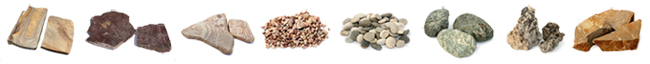 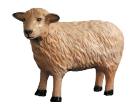 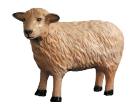 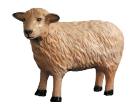 Некоторые первобытные племена подсчитывали количество предметов, сопоставляя им различные части тела, главным образом пальцы рук и ног. Для запоминания результатов счёта использовали зарубки, узелки и т. д. 
                  
                    Счетное 
устройство инков
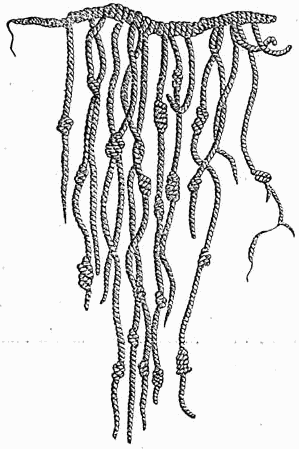 В Древнем Китае и Японии вычисления производились на специальной счётной доске, по принципу использования аналогичной русским счетам. 
Аба́к — счетная доска, применявшаяся для арифметических вычислений приблизительно с 5 века до н.э. в Древней Греции, Древнем Риме.
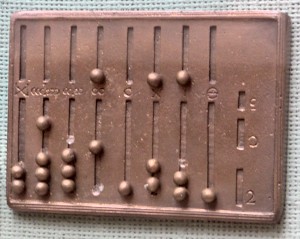 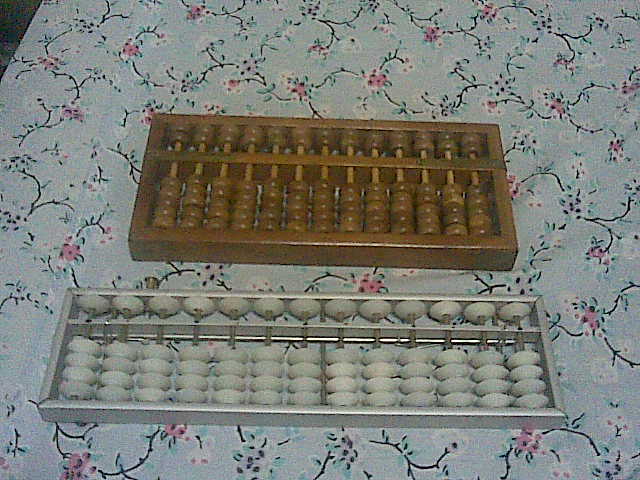 Китайские (вверху) и японские (внизу) счёты                         Абак
Умножение с помощью опорных чисел
+35
           10     8*9=  70                           100       98*135 =    13300                      
                         -2    -1       +                                                 -2                    -
                                   2                                                                 70
                            72                                                            13230
                  +2    +11
         10    12*21 = 230
                               + 
                                  22
                                252
Если числа в кружках выше множителей, мы складываем накрест, если же они ниже, тогда вычитаем накрест.
Если оба кружка находятся над или под множителями, то мы прибавляем их произведение к промежуточному результату. Когда один из кружков располагается над множителями, а другой – под ними, мы вычитаем произведение чисел в кружках из промежуточного результата.
Умножение десятичных дробей с помощью опорных чисел
+3       +4
 10      1,3*1,4  =  170                           100     9,6*97   = 9300
                              +                                          -4   -3            +
                               12                                                           12   
                              1,82                                                      931,2
Записываем пример как есть, однако не обращаем внимания на запятые
Нам необходимо выяснить, где расположить десятичную запятую в полученном ответе. Чтобы это сделать, посмотрим на множители и отсчитаем количество цифр после запятой.
Умножение чисел с четырьмя и более знаками на 11
012345*11 = 135795                                0217475*11=2392225
0+5=5                                                         0+5=5
4+5=9                                                         7+5=12  (один в уме)
3+4=7                                                         4+7+1=12 (один в уме)
2+3=5                                                         7+4+1=12 (один в уме)
1+2=3                                                         1+7+1=9  
0+1=1                                                         2+1=3 
                                                                    0+2=2
Мы приписали к числу, которое умножаем на 11, нуль слева. 
Начиная с цифры единиц, прибавим к каждой цифре находящуюся справа от нее цифру.
Практическая часть
Гипотеза: с помощью приемов быстрого счета можно улучшить вычислительные навыки.
Объект исследования: 7 класс.
Время проведения: октябрь – ноябрь
Этапы:
Проверка имеющихся навыков устного счета;
Изучение приемов быстрого счета; 
Повторная проверка умения считать устно.
Устный счет – гимнастика для ума!
Первоначальная гипотеза о том, что знание и использование приемов быстрого счета позволит существенно увеличить скорость и качество счета, подтверждается.
Список литературы:
Я познаю мир: Математика: Дет. энцикл./ Авт. – сост. А.П. Савин и др.; Худож. А.В. Кардашук и др. – М.: ООО «Издательство АСТ»: ООО «Издательство Астрель», 2004. -475, [5] с.: ил.
5. Яков Исидорович Перельман. Быстрый счет. Тридцать простых приемов устного счета. Л., 1941 — 12 с. 
6. Быстрая математики: секреты устного счета / Б.Хэндли; пер. с англ. Е.А.Самсонов. – Минск: Попурри, 2014 – 304 с.